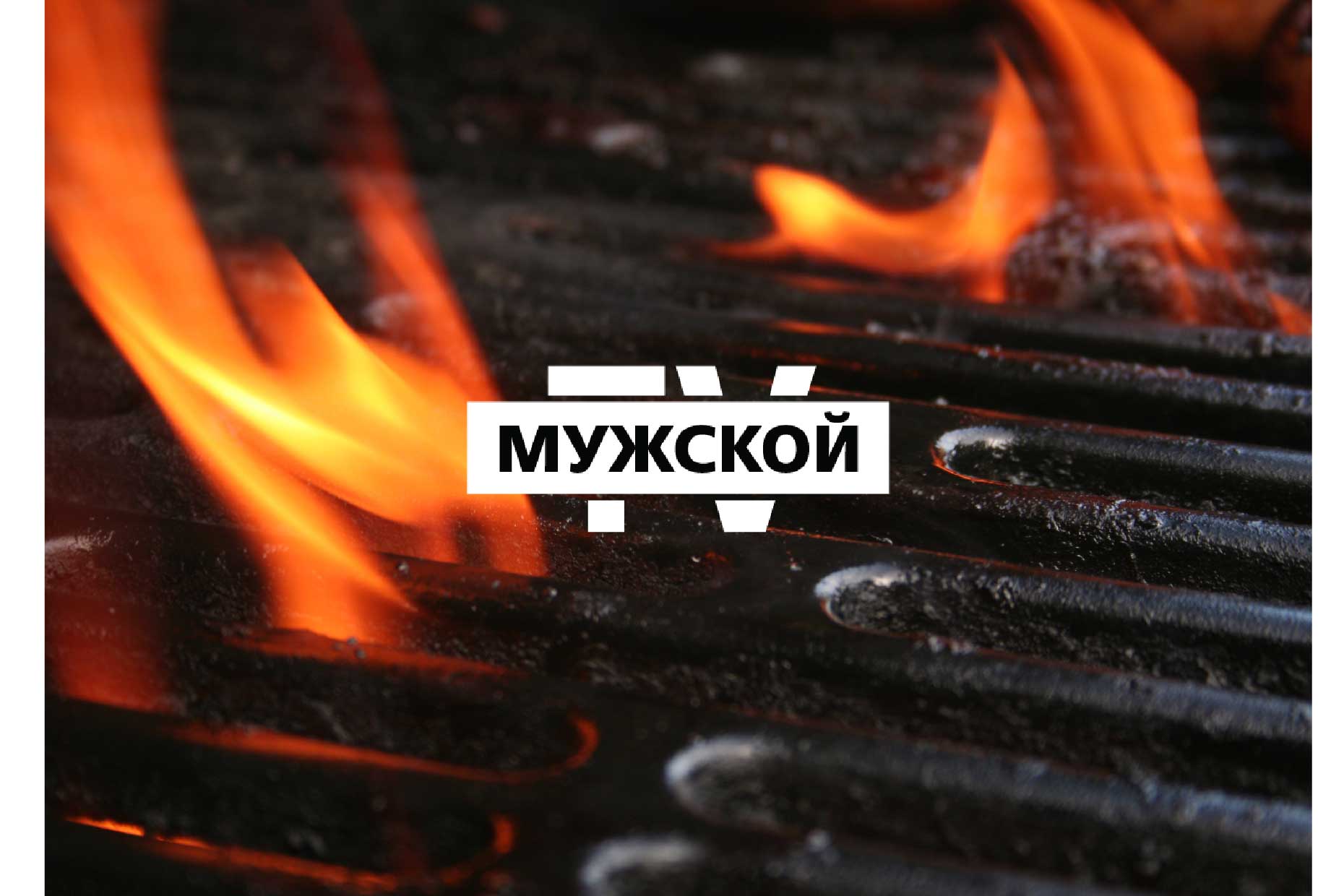 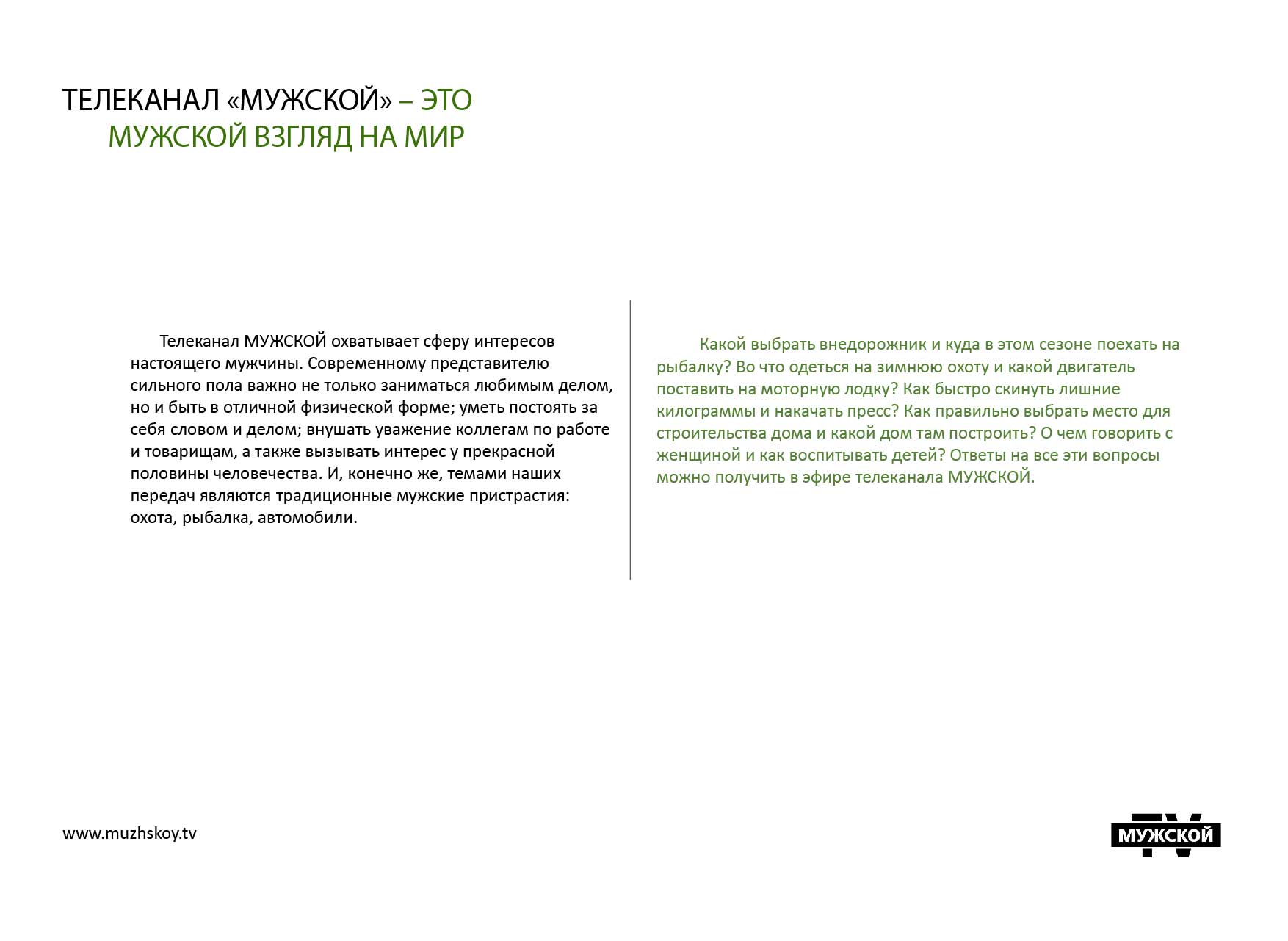 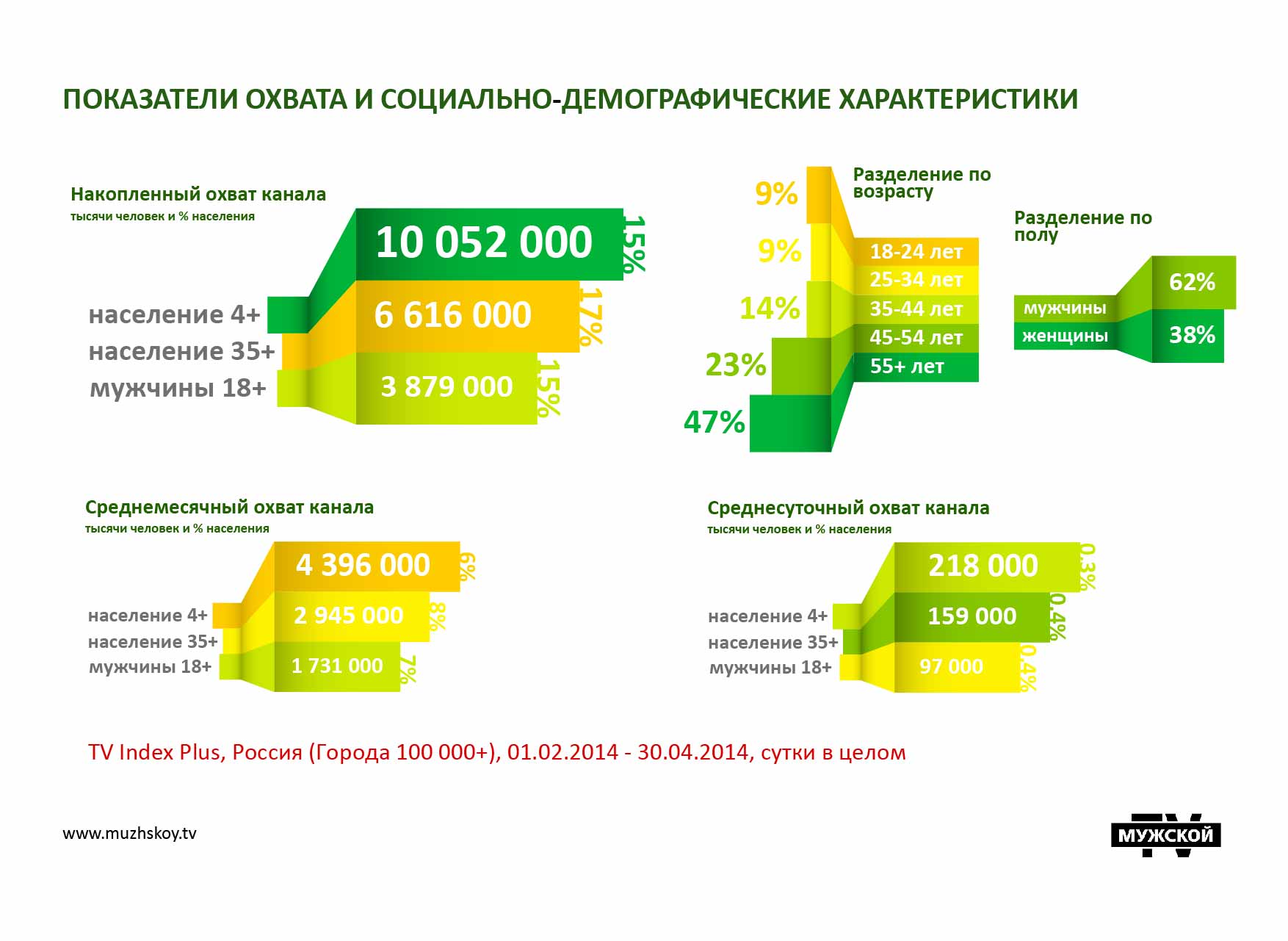 Личная безопасностьПростые правила для сложных ситуаций
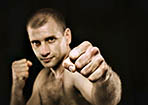 ПРОГРАММЫ
собственное производство
БаняБанные удовольствия с основательным подходом
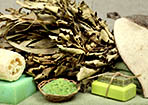 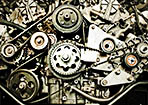 МоторыТест-драйв всего, что едет, плавает и летает
В поисках клеваРыболовные путешествия в отдаленные уголки России
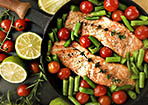 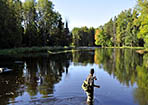 Моя КухняИнтерактивное кулинарное шоу
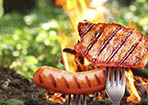 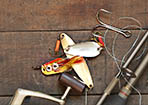 Мастерская рыбакаМастер-классы по изготовлению рыболовных снастей с настоящими профи своего дела
Кухня на свежем воздухеКулинарный мастер-класс на открытом воздухе
Диалоги о рыбалкеВсем известная и первая познавательно-развлекательная программа о рыбалке на российском телевидении
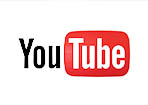 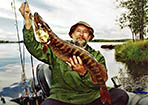 Рейтинг сетиПрограмма для тех, кто любит смотреть интересное и смешное видео и не хочет тратить время на его поиски.
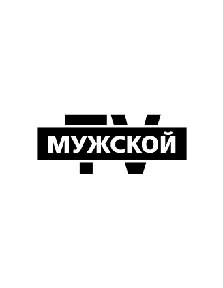 www.muzhskoy.tv
На охотничьей тропе     Мы расскадем об особенностях охоты в зависимости от местности, типа охоты и
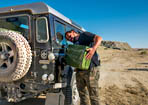 Моторы. Дороги дальние     Расширенный формат программы Моторы. Съемочная группа путешествует на автомобиле по интересным уголкам планеты, рассказывая и об автомобиле и о местном колорите.
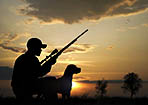 Рыболовная школа     Азы для начинающих и хитрые приемы для продвинутых
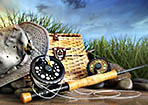 Стройка     Как и из чего построить дом
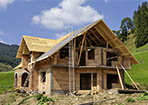 МОТОлайф     Первый и единственный на российском телевидении проект, полностью посвященный мотоциклам!
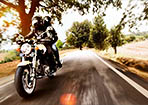 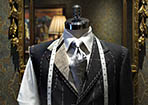 Правила успеха      Программа  научит мужчин добиваться успеха у женщин и в бизнесе
Арсенал     Программа посвящена охотничьему оружию всех видов -- огнестрельному, метательному, самоловному и пр.  Этот тележурнал создан для тех, кого не может оставить равнодушным холодный блеск клинка, меткий выстрел или совершенство изделий знаменитых оружейников.
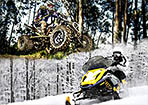 Квадроциклы и снегоходы     Первый и пока единственный на российском телевидении проект, посвященный  технике для активного отдыха!
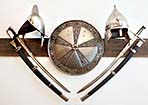 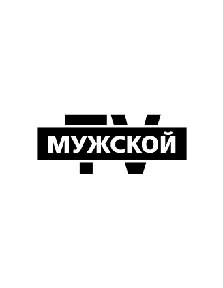 Выжить в России    Инструкция по выживанию в экстремальных условиях.
Как найти питьевую воду и не умереть с голода в лесу? Как подать сигнал о помощи и не стать добычей волков? От экстремальных ситуаций не застрахован никто, но «Выжить в России» поможет достойно встретить любые сложности, преодолеть трудности, победить в схватке со стихией и самим собой.
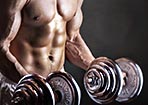 Профит      Нет предела совершенства человеческого тела! И нет видимых причин отказываться от давней мечты похвастаться кубиками пресса и чугунными бицепсами. В программе показаны  простые в исполнение упражнения для всех групп мышц.
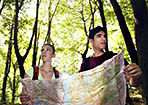 www.muzhskoy.tv
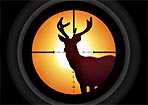 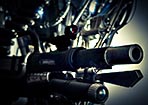 Стрелковый клуб     Чтобы стать членом «Стрелкового клуба», достаточно включить телеканал Мужской. Здесь расскажут об оружии для самообороны и развлекательной стрельбы.
Энциклопедия охотника     Все об охоте от А до Я. Учебное пособие для новичков.
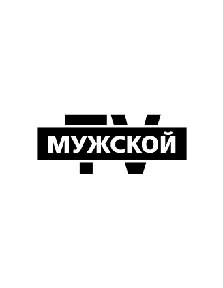 www.muzhskoy.tv
ПРОГРАММЫ
Приобретенные программы
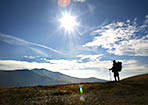 АвтолегендыПрограмма о самых быстрых, самых дорогих, самых впечатляющих и необычных машинах нашего времени
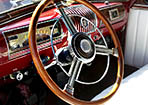 Путешествие одиночкиОткрывая мир заново
Большая редкостьПередача о необычных профессиях
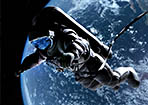 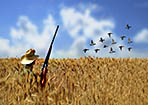 Охота в Новом СветеЗахватывающее путешествие от восточного побережья и западных горных хребтов до Арктики
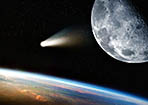 Между прошлым и будущимЦикл документальных фильмов "Между прошлым и будущим" освещает яркие события освоения космического и морского пространства.
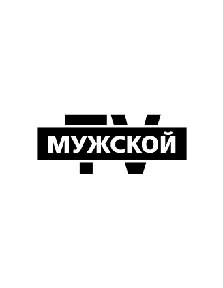 www.muzhskoy.tv
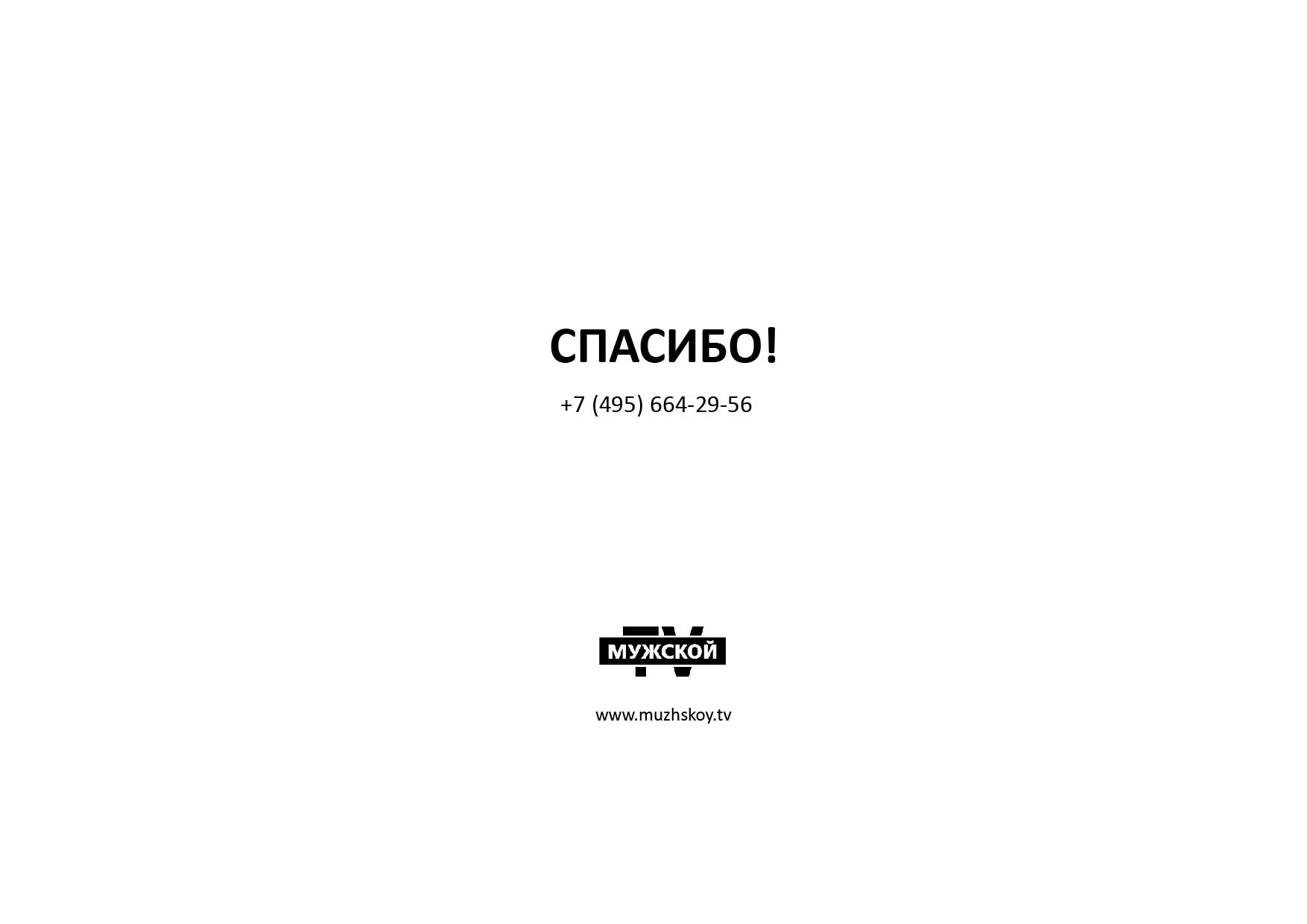